It’s all about the REFERENCE!
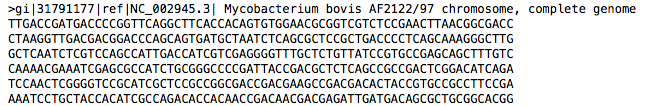 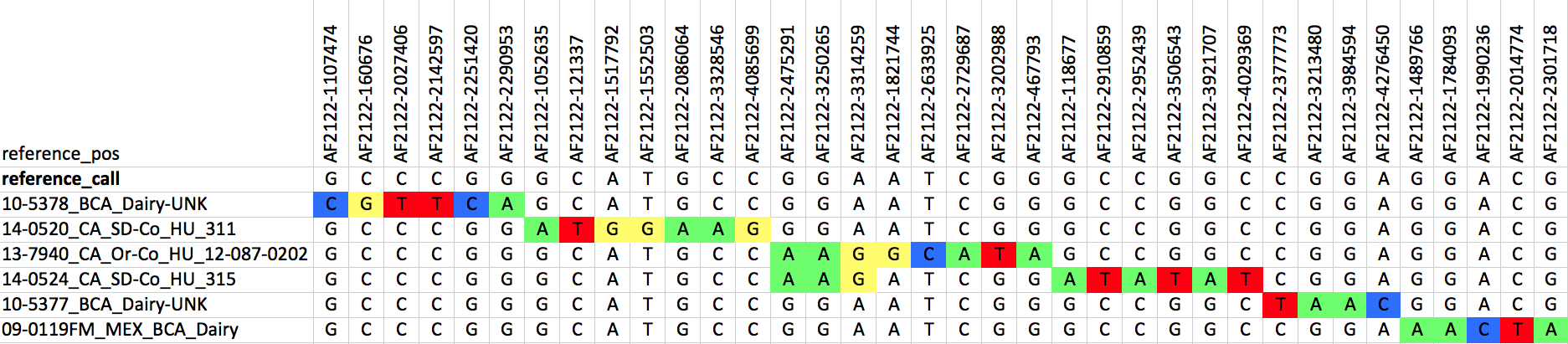